Module 4.5
Imaging of tumours
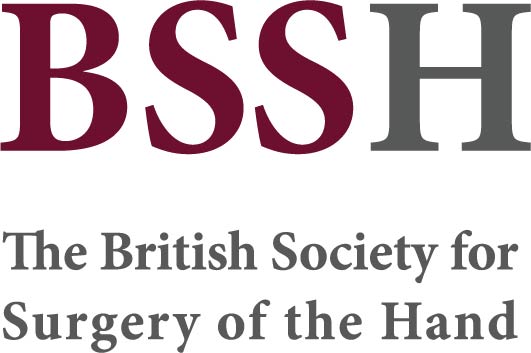 Objectives

Describe the different imaging modalities available to characterise tumours of the hand and wrist.

Discuss the advantages and disadvantages of plain radiographs, ultrasonography, CT and MRI in evaluating tumours of the hand and wrist.

Discuss specialised imaging techniques including Doppler US and bone scintigraphy and their application in evaluating tumours of the hand and wrist.

Discuss typical imaging findings of common tumours of the hand and wrist.
July 2023